CARRERA DE INGENIERÍA MECATRÓNICA
DISEÑO Y CONSTRUCCIÓN DE UNA PLATAFORMA ROBÓTICA PARA PRUEBAS DE TÉCNICAS SOBRE VISIÓN ARTIFICIAL QUE PERMITA EL APRENDIZAJE Y DESARROLLO DEL SOFTWARE EN ROBOTS INTERACTIVOS
REALIZADO POR:       OCHOA ARIAS CRISTIAN EMANUEL
			TRÁVEZ ACUÑA FREDDY SANTIAGO
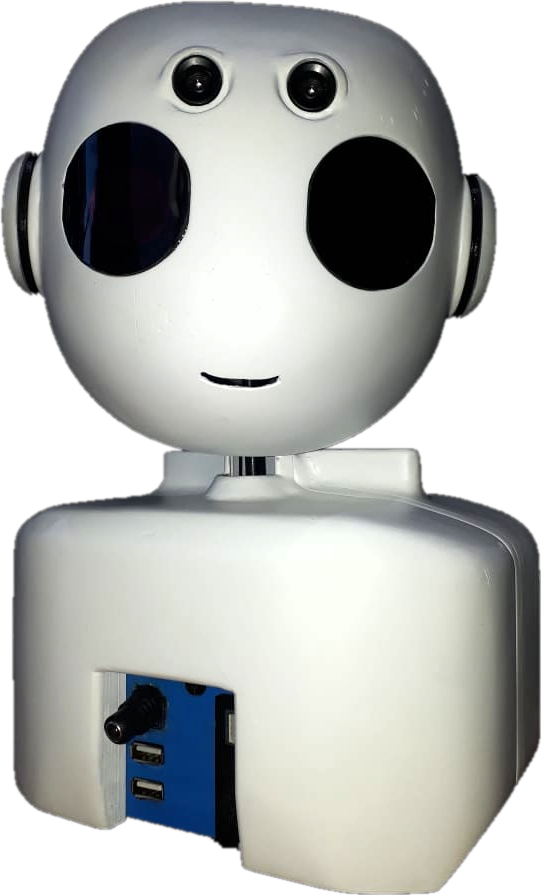 DIRECTOR:       MSc. LOZA MATOVELLE DAVID CÉSAR
SANGOLQUÍ – ECUADOR
2018
CONTENIDO
[Speaker Notes: Iniciare con el contenido de mi presentación. Los cuales son:]
Objetivo general
Diseñar y construir una plataforma robótica para pruebas de técnicas sobre visión artificial que permita el aprendizaje y desarrollo del software de robots interactivos.
OBJETIVOS ESPECÍFICOS
[Speaker Notes: Como objetivos específicos se planteo: ,,, primero el]
OBJETIVOS ESPECÍFICOS
Estado del arte
Robótica social
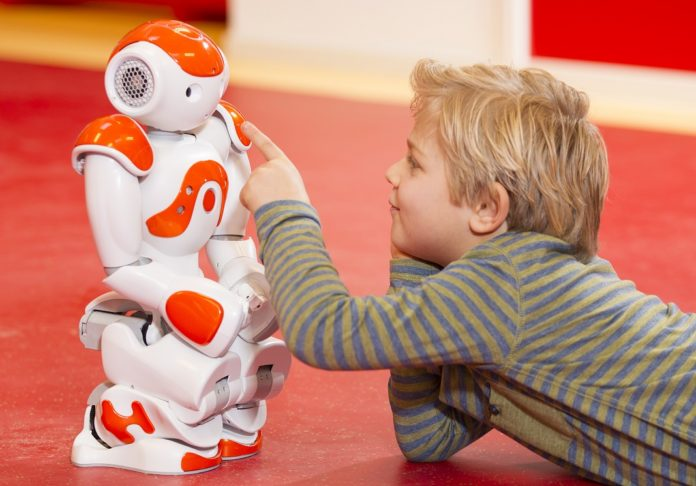 [Speaker Notes: Iniciando con el estado del arte Analizaremos la implementación de un robot social “NAO” el cual es una  herramienta para el tratamiento de niños con trastorno del espectro autista, este robot permite evaluar el comportamiento del niño, mediante el reconocimiento de expresiones faciales, posturas y gestos.]
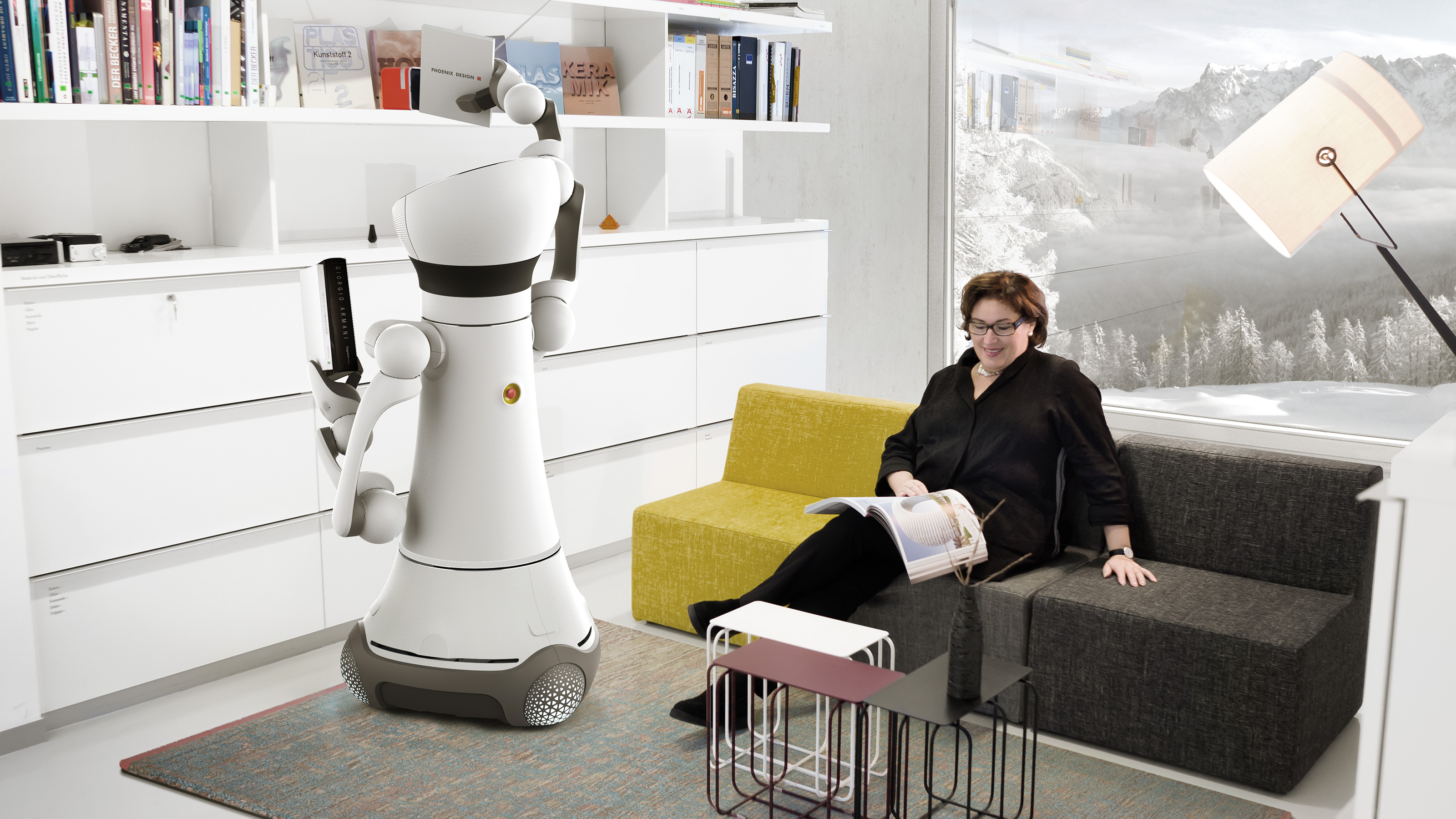 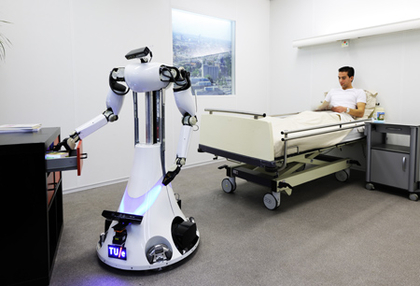 [Speaker Notes: En las últimas décadas los robots sociales han tenido una gran acogida en diferentes escenarios como son: en el (hogar , hospitales, museos etc.)]
Estado del arte
Cuello Animatrónico
Robot social Nancy
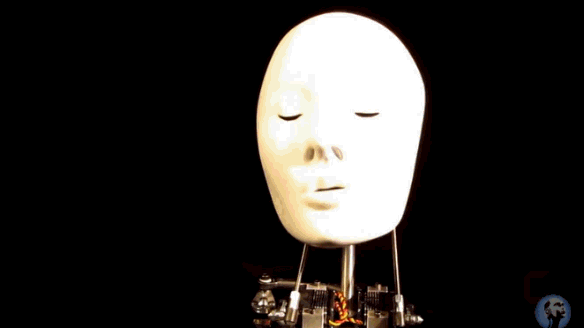 [Speaker Notes: Continuando con el tema muchos de los robot sociales son mecanismos animatronicos, un mecanismo Animatrónico nos permite simular el comportamiento de los seres vivos con el uso de mecanismos robóticos.

Dentro de estos se encuentra el …. que es una plataforma que tiene 32 grados de libertad y un nivel de inteligencia que se implementa en base a los subsistemas de visión, audio y control.]
sistema de visión artificial
[Speaker Notes: Los sistemas de visión artificial permiten al robot percibir la estructura y características físicas y visuales de un entorno estático o dinámico, a partir del procesamiento digital de una o varias imágenes. Las principales características que se requiere percibir a través de la visión artificial suelen ser formas, tamaños, localización de objetos, color, iluminación y textura]
Técnicas de visión artificial
Identificación de rostros
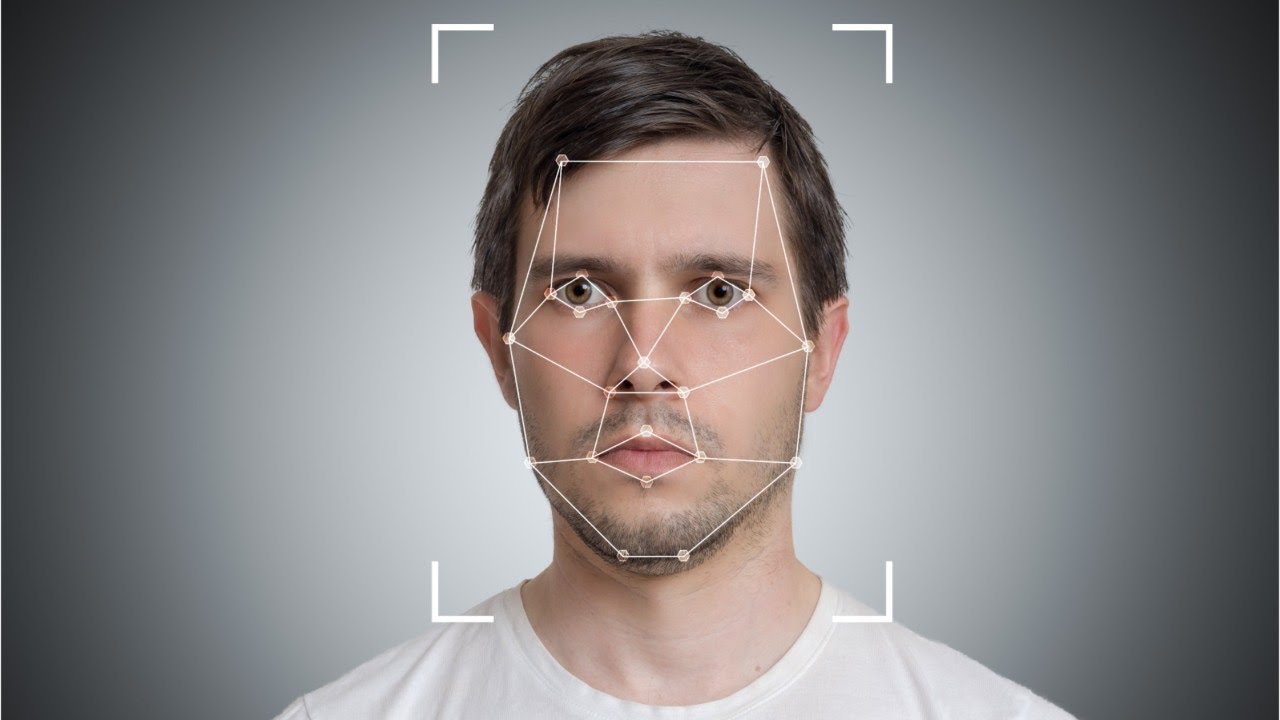 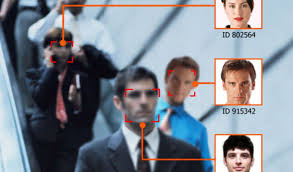 [Speaker Notes: Una de las TDVA es la IDR. El proceso para reconocimiento facial se inicia con la obtención de una o varias imágenes de una cara desconocida, posteriormente se extrae sus características para ser comparadas con rasgos de las caras almacenadas en una base de datos.

Aquella con mayor número de similitudes determinadas en un umbral es seleccionada, retornando la identidad de la misma]
Técnicas de visión artificial
Reconocimiento de expresiones faciales
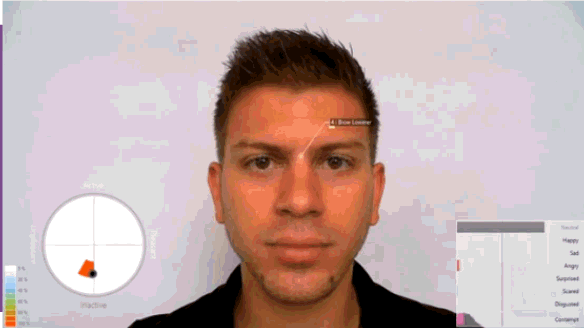 [Speaker Notes: Otra Técnica es el reconocimiento de expresiones faciales para esto se realiza el análisis utilizando un modelo particular o individualizado de la persona específica, de manera que se puedan interpretar sus gestos propios. Para el análisis de expresiones se utilizan elementos faciales como los ojos y la boca, debido a que su movimiento brinda una amplia información para reconocer y clasificar gestos.]
Técnicas de visión artificial
Seguimiento de objetos o Tracking
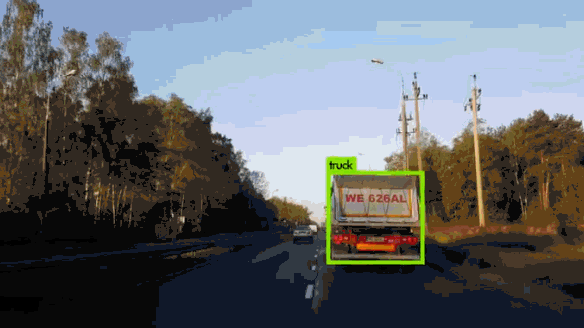 [Speaker Notes: Como siguiente Técnica se tiene El seguimiento de objetos que permite estimar la trayectoria de uno o más objetos móviles mediante el uso de una cámara.

Para esto se debe localizar primero un objeto en la escena y posteriormente seguirlo en el tiempo.]
DISEÑO
DISEÑO DE LA PLATAFORMA ROBÓTICA
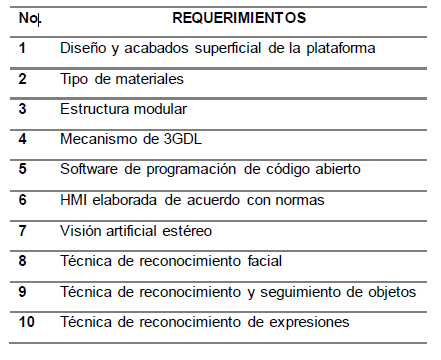 Concepto 2
Concepto 1
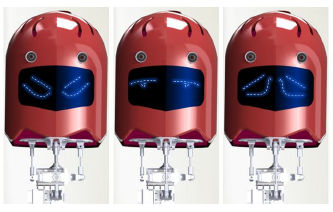 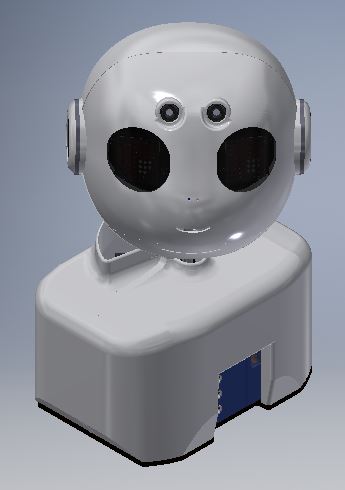 [Speaker Notes: El diseño de la plataforma robótica inicia con las especificaciones del usuario que posteriormente se convierten a especificaciones técnicas siendo las mas importantes:

Contar con una Estructura modular que facilite el mantenimiento
Que el Software sea realizado en código abierto
Cuente  con un sistema de V.A
Y finalmente que la interfaz se elaborado de acurdo a las normas.

En base a estos requerimientos se obtuvieron dos conceptos.]
Desarrollo  de subsistemas
Visión artificial
HMI
Electrónico
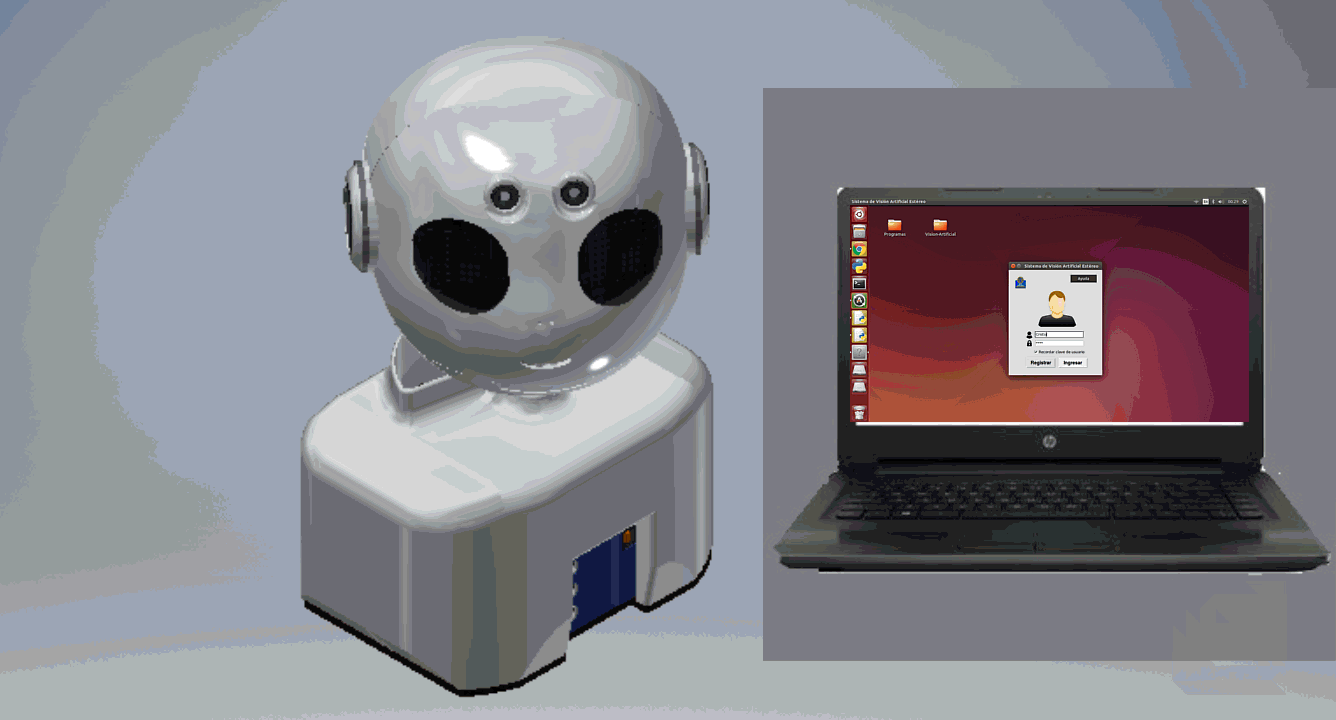 Mecánico
[Speaker Notes: Para facilitarnos el trabajo se dividió el sistema completo en:
Sub Sistemas

mecanico
……
Y el
Diseño de la interfaz]
Subsistema Mecánico
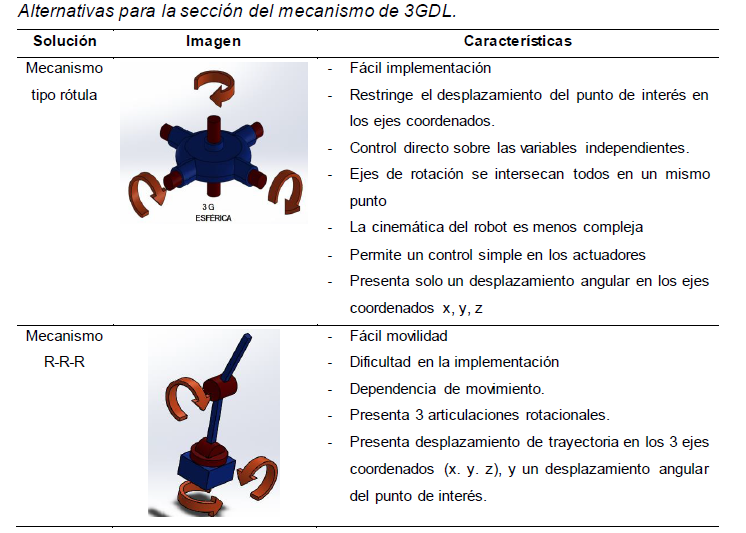 [Speaker Notes: Desde el punto de vista mecánico el robot es una cadena cinemática.
Para el criterio de selección se tomaron en cuenta factores de control, movilidad y funcionamiento, generando un mejor resultado el mecanismo tipo rotula.]
Mecanismo de 3GDL esquema general
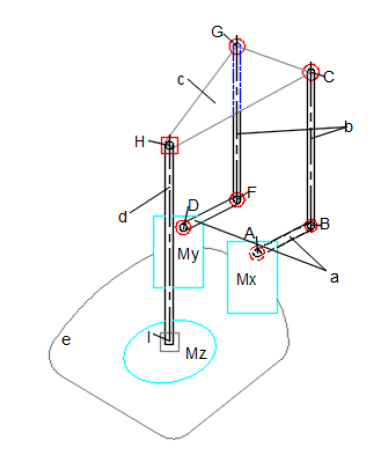 Elementos del mecanismo de 3GDL
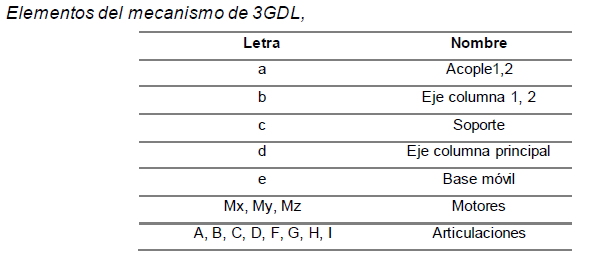 [Speaker Notes: Para facilitarnos el calculo del torque en la selección de los motores y para el dimensionamiento de los ejes tomaremos como referencia el siguiente esquema del mecanismo.]
Dimensionamiento del actuador
Torque motor para el giro en X y Y
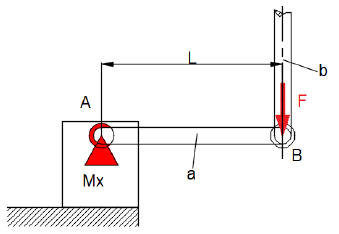 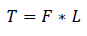 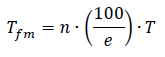 [Speaker Notes: El torque motor para el giro en X y Y se calcula aplicando la formula: …
* 𝑇: es el torque del motor 
• 𝐹: es la fuerza aplicada 
• 𝐿: es la distancia 
Donde los valores de L y F se obtenidos del modelado CAD. (L=40mm y F=0,25kg)…..

Para calcular el torque nominal requerido se utiliza la siguiente formula …
	donde	
• 𝑇𝑓𝑚: es el torque nominal 
• 𝑒: es la eficiencia del motor. 
• 𝑛: es el factor de seguridad. 

𝑇𝑓𝑚𝑐𝑎𝑑𝑒𝑛𝑎𝑠=2.22 𝑘𝑔∙𝑐𝑚]
Dimensionamiento del actuador
Torque del motor de la base móvil
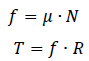 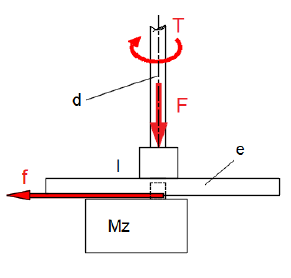 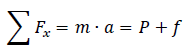 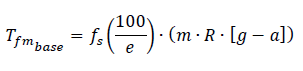 [Speaker Notes: Para el dimensionamiento del motor de la base se debe establecer las cargas en estado de reposo que afectan el comportamiento del motor.  El análisis se realizó considerando las fuerzas mostradas en la figura:

Para dimensionar los motores, se debe considerar los límites de funcionamiento del mismo, es decir se considera el movimiento introduciendo la aceleración. 

Finalmente el torque nominal necesario para que la base gire por el plano con velocidad variable utilizando un solo motor se calcula con la siguiente formula.
Donde :  
-fs factor de seguridad
-m masa del robot
-R radio de la base

𝑇𝑓𝑚𝑏𝑎𝑠𝑒=5.098 𝑘𝑔 /𝑐𝑚]
selección del actuador.
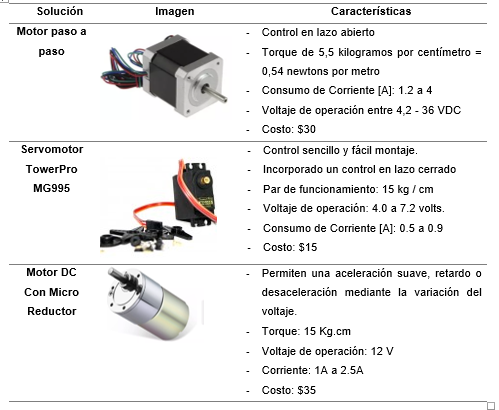 [Speaker Notes: Para la selección del motor es necesario tener en cuenta los criterios de: costo, implementación, consumo de energía y la facilidad de control.

Dicho esto el motor que mejor se ajusta a nuestros necesidades es el  Servomotor MG995.]
Dimensionamiento de ejes columna 1 y 2
Columna principal
Modelamiento dinámico
A. Euler - Lagrange
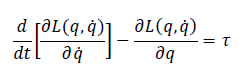 B. Lagrangiano
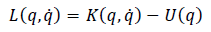 [Speaker Notes: El modelamiento dinámico permite relacionar el giro de cada motor con el momento torsión del mismo. 
Para realizar el modelamiento dinámico, es necesario realizar un análisis cinemático, para lo cual se considera la Figura
Para el modelamiento dinámico se utiliza el método de Euler-Lagrange 
El Lagrangiano se representa en la ecuación]
Elementos restantes de la estructura
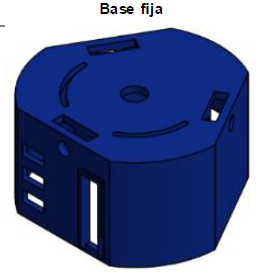 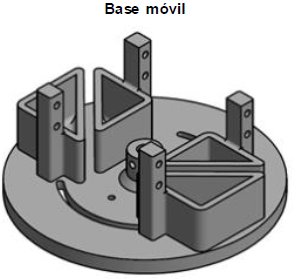 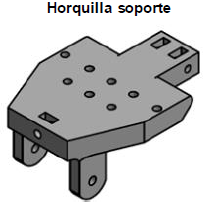 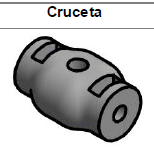 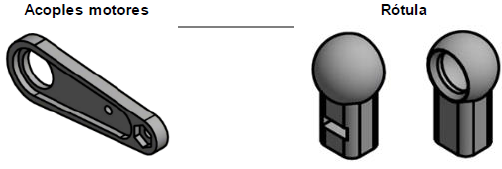 [Speaker Notes: Se realiza un análisis CAE de cada pieza fabricadas con la impresora 3D, comprobando: las tensiones, desplazamientos y factores de seguridad de cada elemento que forma la estructura mecánica.]
[Speaker Notes: A continuación se muestra el análisis de resultados CAE, también se puede observar el factor de seguridad es 15 asegurando, que las piezas soportarán las cargas a las que serán sometidas, garantizando resultados positivos para la fabricación.]
Análisis cinemático
[Speaker Notes: Se realiza un análisis cinemático que describe el movimiento del robot sin considerar las fuerzas que actúan sobre él, a fin de obtener las ecuaciones de restricciones cinemáticas de posición fundamentales para el estudio cinemático del Robot de 3GDL tipo rótula. 

La solución al problema de la cinemática directa consiste en encontrar el valor de la posición final del robot. esta solución es una función de los valores articulares, es decir, el valor traslacional o rotativo de las articulaciones]
Subsistema Electrónico
Fuente de alimentación
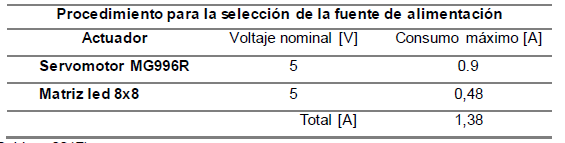 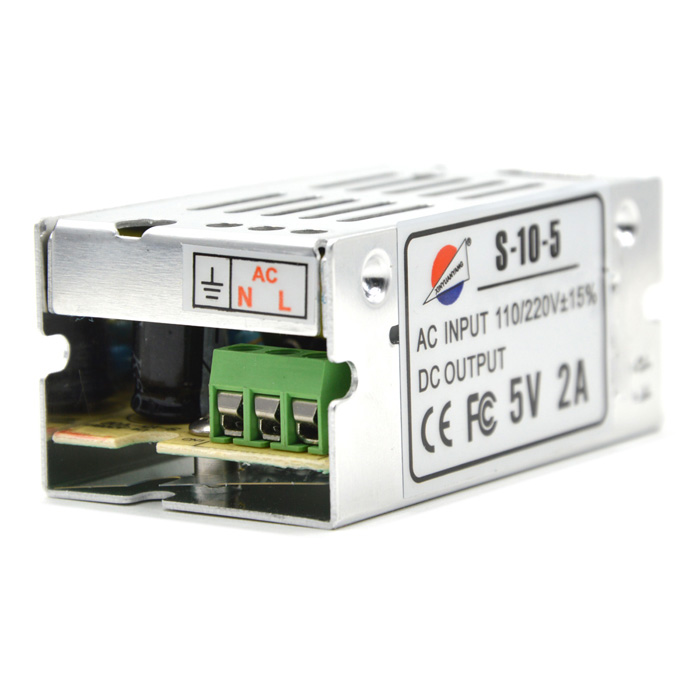 [Speaker Notes: Para el dimensionamiento de la fuente se considera el voltaje y corriente máxima de operación de los siguientes actuadores: los servomotores MG995 y las matrices led de 8x8 (rojo opaco), Además, se debe tomar en cuenta que el accionamiento de los servomotores no es simultaneo, es decir, que función uno a la vez.
 
Tomando en cuenta la demanda de corriente para el funcionamiento de los actuadores se selecciona una fuente de 5V - 2A.]
Subsistema Visión
[Speaker Notes: Para la selección de la cámara se tomaron en cuenta los factores de compatibilidad,  conectividad y costo dando como prioridad la selección de la cámara web.]
Subsistema Visión
Sistema de visión artificial estéreo
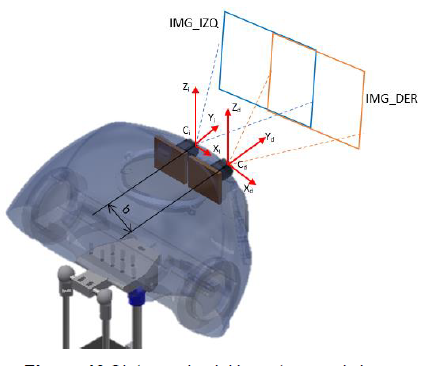 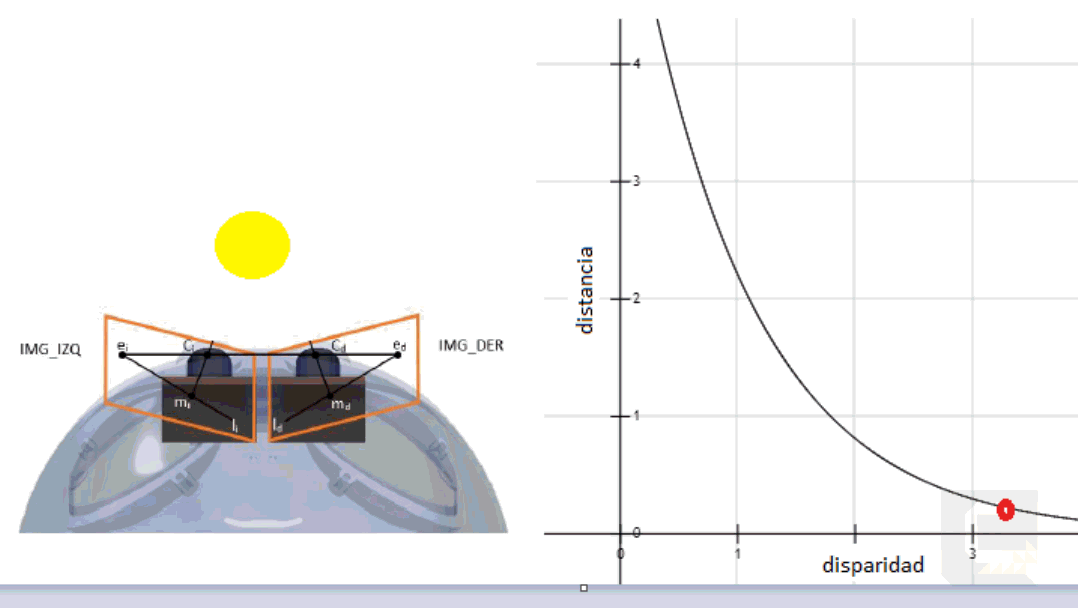 [Speaker Notes: Los sensores por implementar son dos cámaras encargadas de la adquisición de las imágenes en el sistema de visión artificial estereo.

Considerando que las cámaras estén alineadas es posible aplicar el método de triangulación para determinar la distancia de un objeto, donde se establece que la distancia es inversamente proporcional a la disparidad. Generando una mayor disparidad a una menor distancia]
Mapa de disparidad
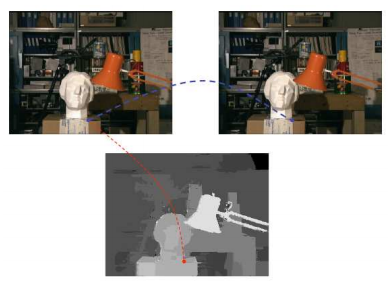 [Speaker Notes: Ademas haciendo uso de la visión estereo es posible obtener la disparidad de dos imágenes 

Entendiéndose como disparidad la correspondencia entre los pixeles 

Habitualmente el mapa de disparidad se representa como una imagen monocroma donde los objetos con mayor disparidad (mas cercanos) son representados con un tono mas claro y los objetos con menor disparidad (mas lejanos) son representados con un tono mas oscuro]
Diseño de la hmi
[Speaker Notes: El diseño de la interfaz  hmi fue elaborado usando la guía gedis]
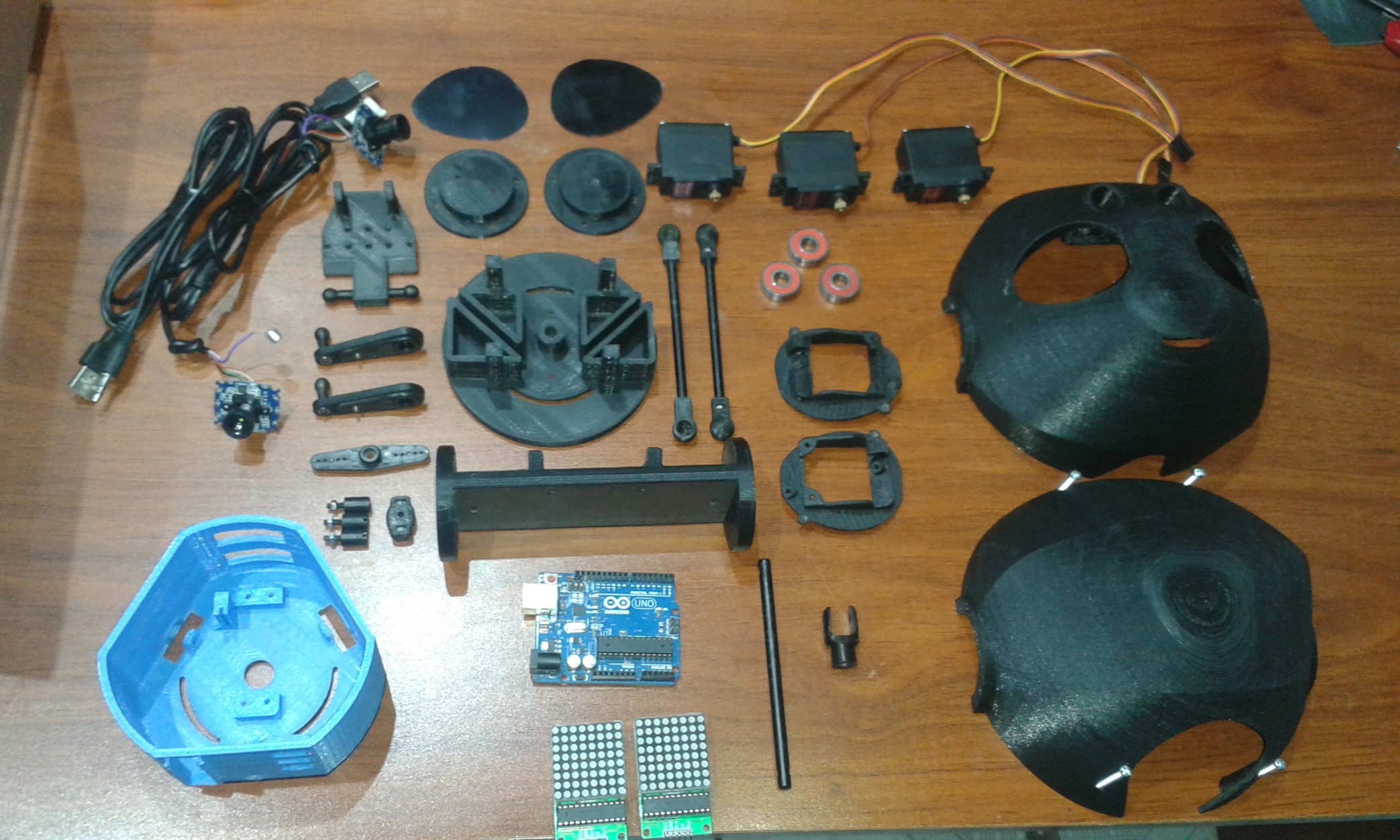 CONSTRUCCIÓN
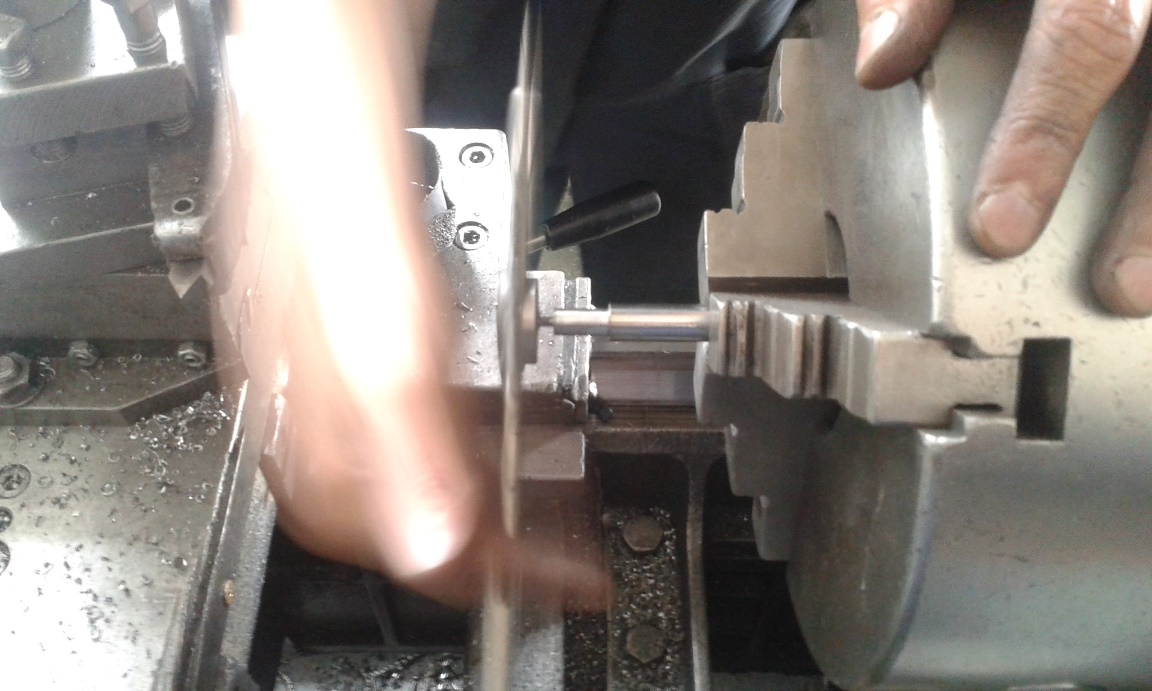 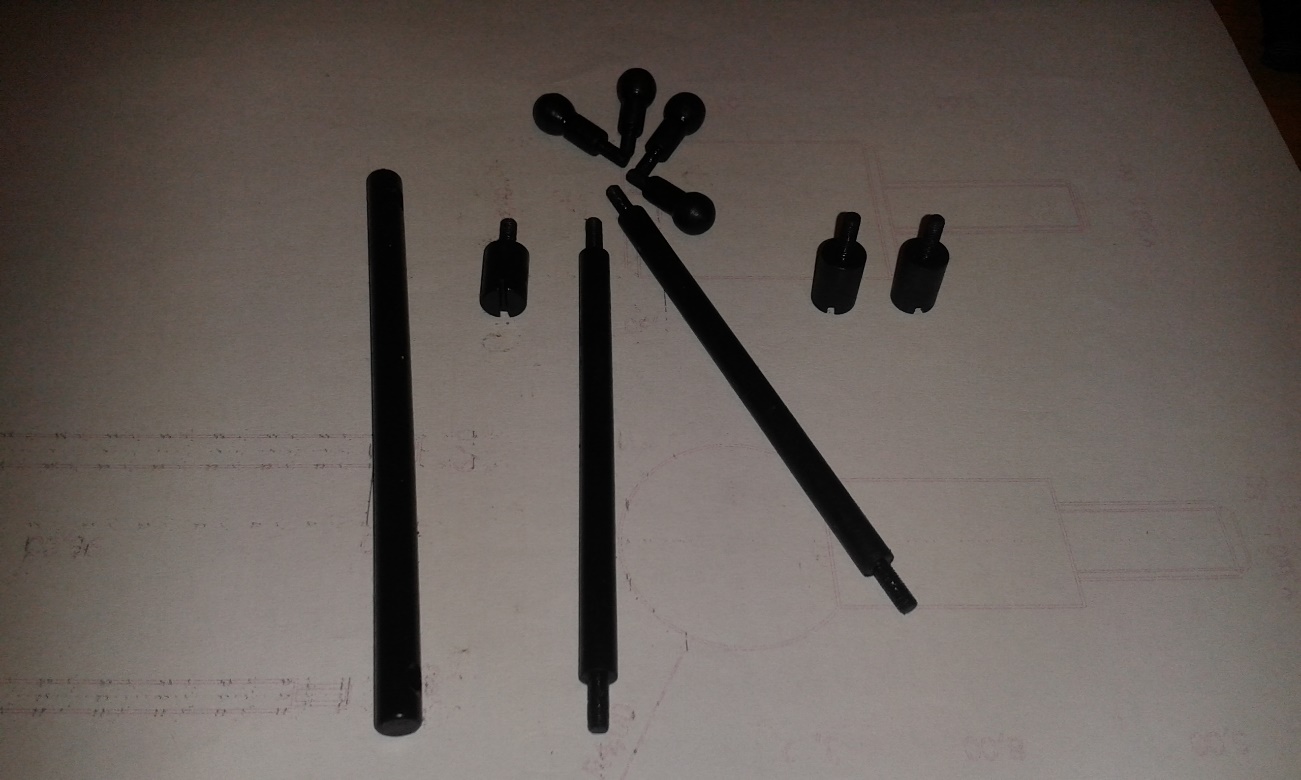 [Speaker Notes: La construcción de la estructura externa y parte de la estructura interna del robot son fabricadas con impresión 3D.
 
Ademas se realizo el mecanizado de los ejes que forman parte de la estructura]
CONSTRUCCIÓN
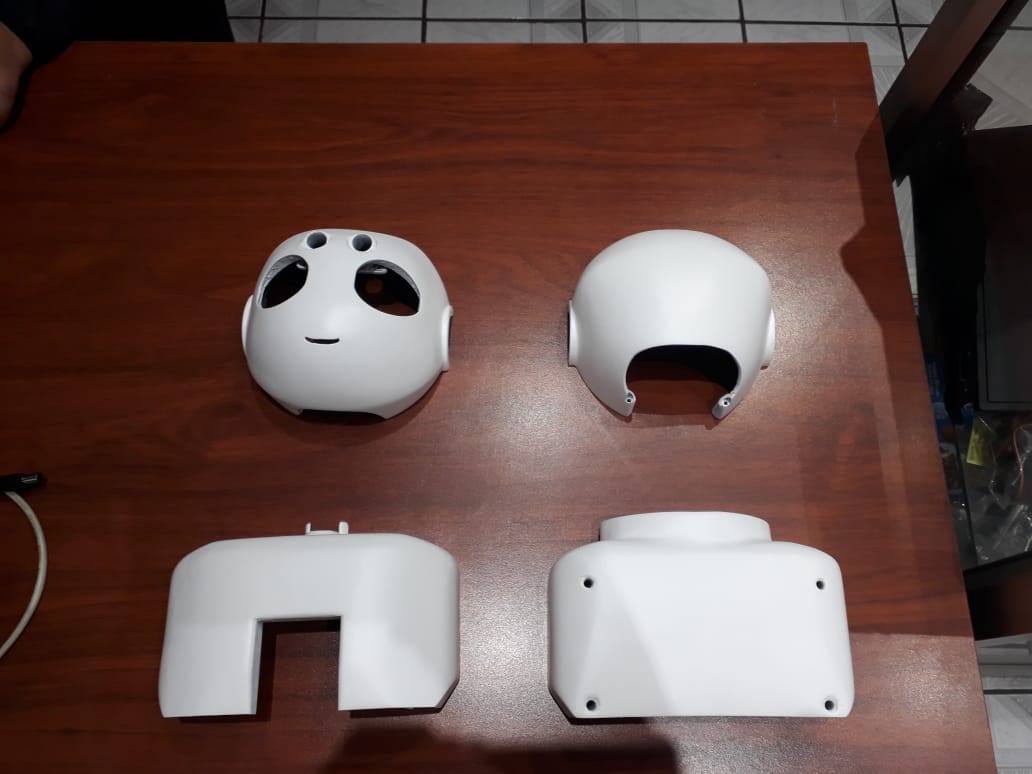 [Speaker Notes: Para obtener un mejor acabado de la estructura se realizo un proceso de masillado y pintado de las piezas impresas.]
Realidad
Diseño CAD
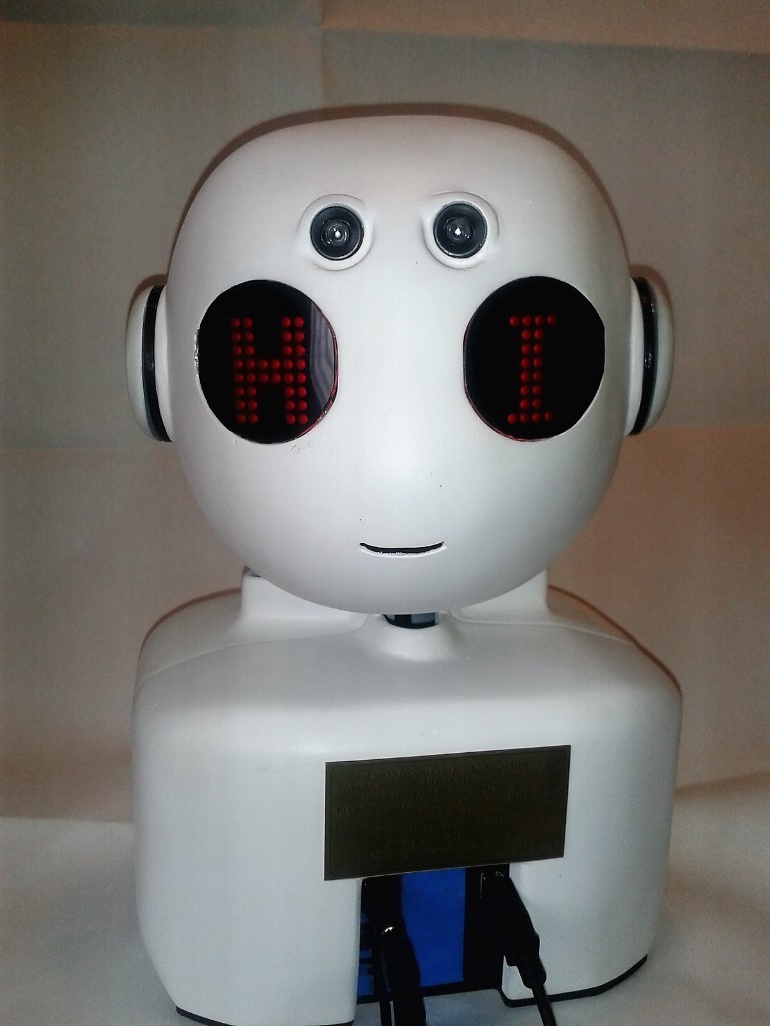 [Speaker Notes: Una vez integrado todos sus componentes se puede apreciar la comparación del modelo CAD como el real.]
PRUEBAS y resultados
[Speaker Notes: El protocolo de pruebas utilizado se realizó basado en la norma ISO/IEC 19794-5:22005 que presenta un formato de los datos para sistemas biométricos basados en imágenes del rostro.]
Identificación de personas
Creación de la base de datos
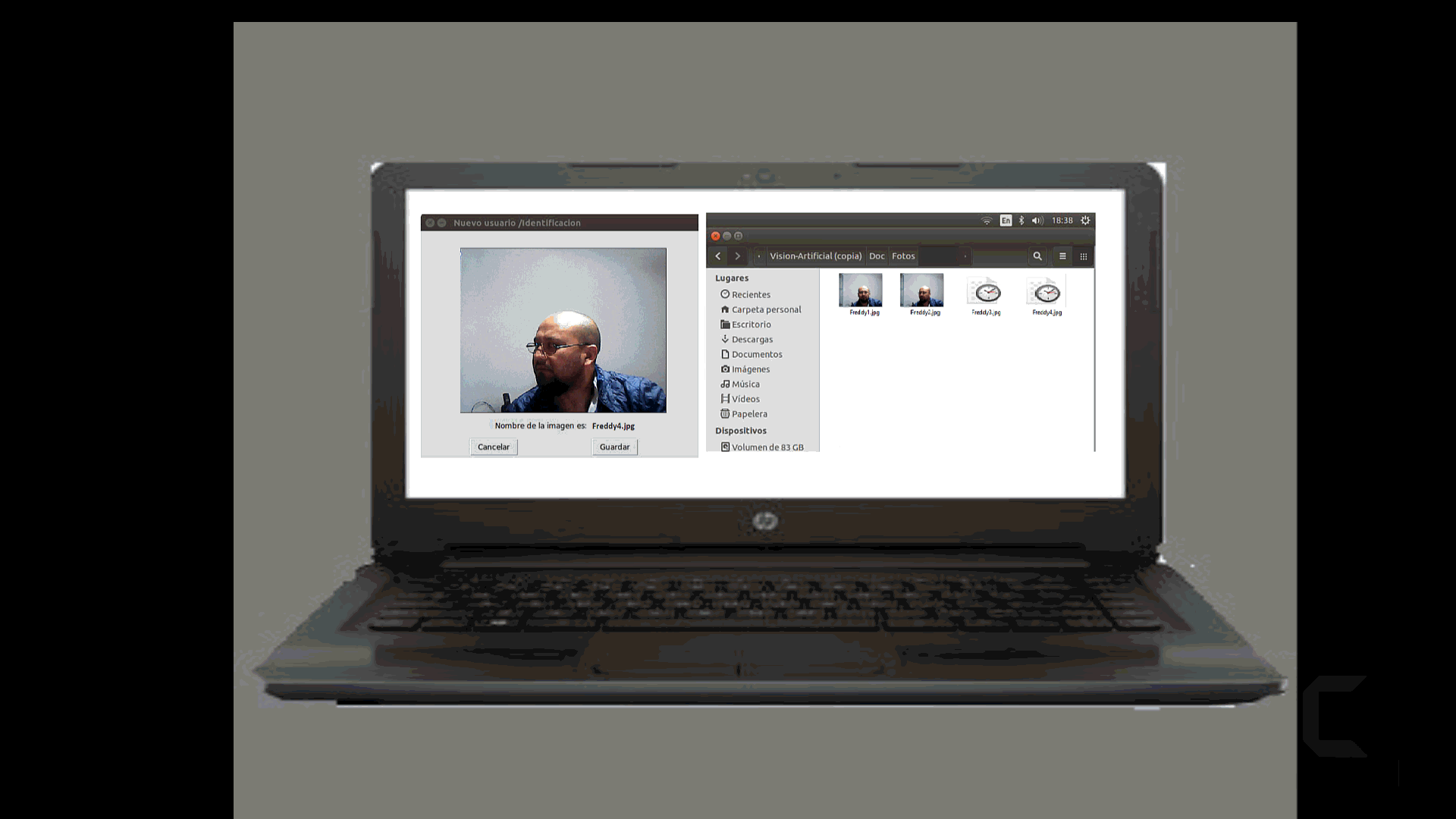 [Speaker Notes: Previamente antes de realizar el reconocimiento de rostros, el usuario debe estar registrado, es decir debe estar en la base de datos para realizar el reconocimiento de rostros, dicha base de datos almacenara 15 imágenes del rostro del usuario en diferentes perspectivas. 
Este proceso de capturar varias imágenes produce mejores resultados aumentando el porcentaje de aciertos en un 98%.]
Identificación de personas
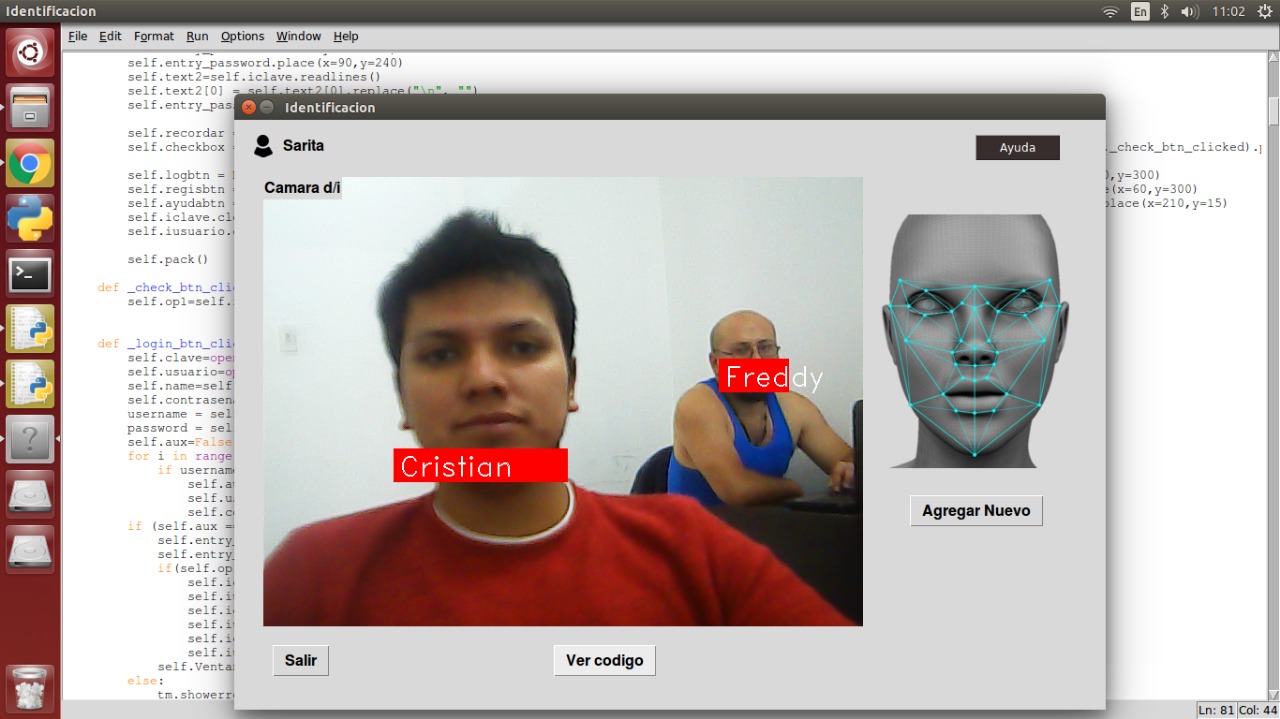 [Speaker Notes: Las pruebas fueron realizadas en diferentes condiciones de luz y con mas de un usuario a la vez]
Reconocimiento de expresiones faciales
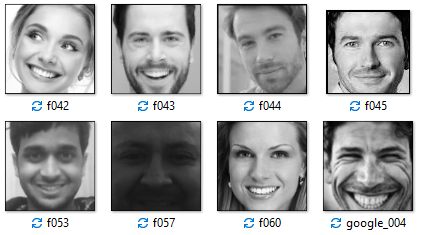 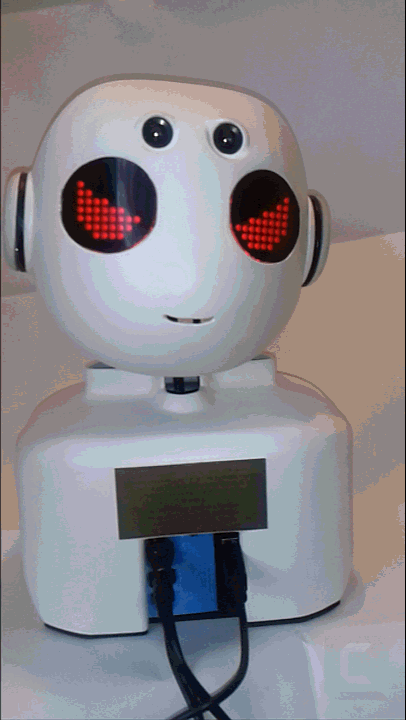 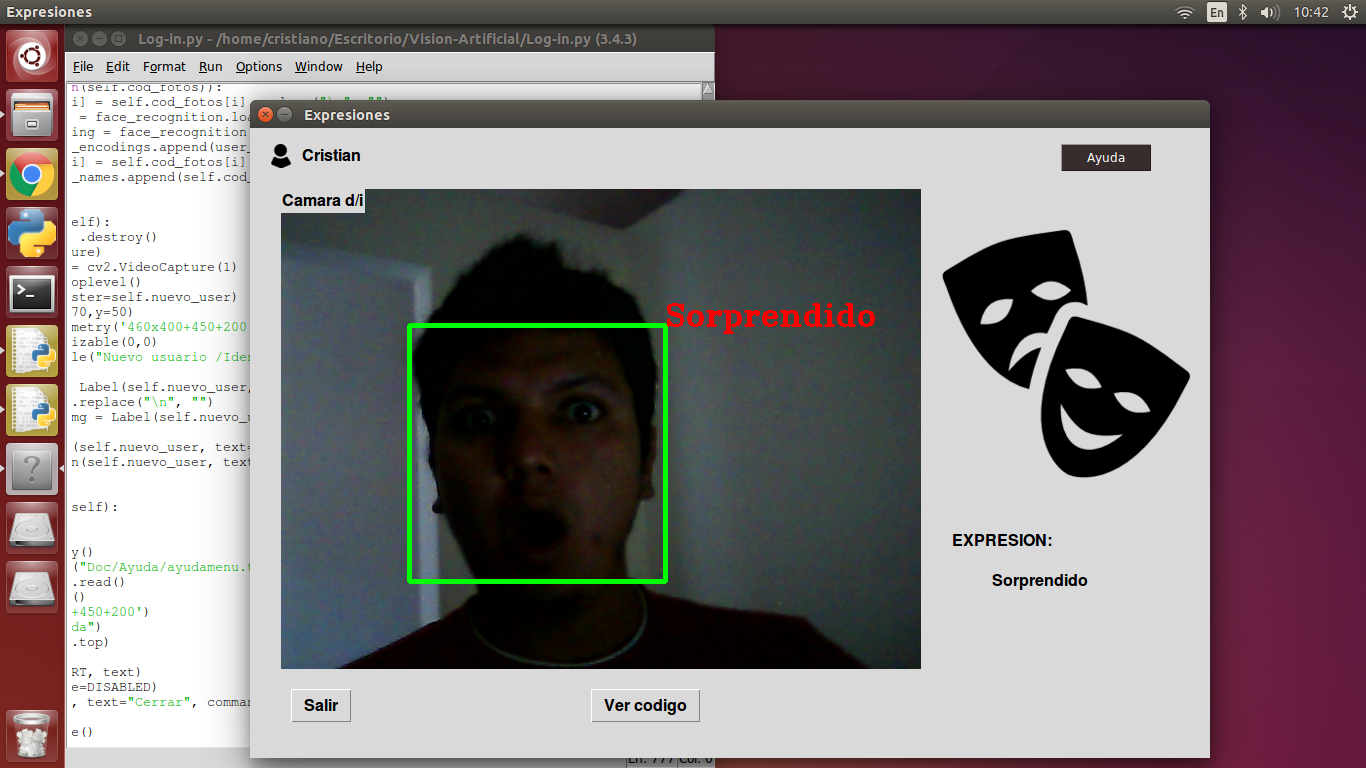 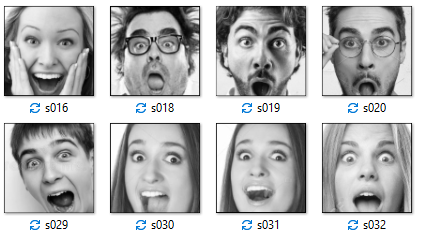 [Speaker Notes: Para el funcionamiento de esta técnica previamente se realizo el entrenamiento con una base de datos de 100 imágenes por cada expresión.
Mientras mayor sea la base de datos el porcentaje de aciertos se incrementa, pero esto implica un mayor costo computacional necesitando un mejor procesador para mejorar la velocidad.]
Detección y seguimiento de objetos por color
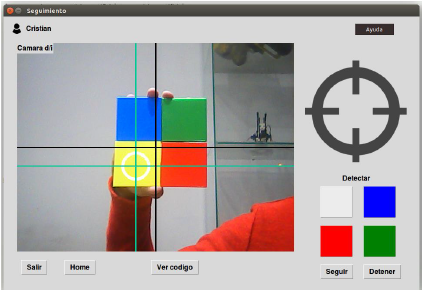 [Speaker Notes: Permite realizar la detección y seguimiento de los objetos por su color.]
mapa de disparidad y distancia de un objeto
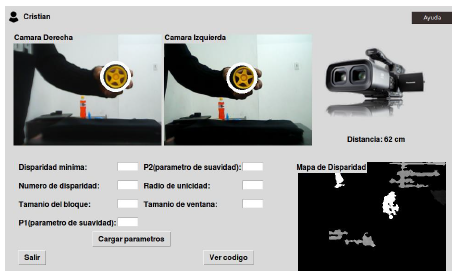 [Speaker Notes: En el mapa de disparidad se apresia que los objetos que se encuetran mas cercanos toman un color mas claro mientras mas se aleja el objeto va tomando un colo mas oscuro, el rango de trabajos es de 20cm a 1metro]
Conclusiones
[Speaker Notes: Se diseño y construyo una plataforma robótica que cuenta con un mecanismo de tres grados de libertad y un sistema de visión estereoscópica. Además, se implementó técnicas de visión artificial para identificación de personas, reconocimiento de expresiones faciales, detección y seguimiento de objetos y un algoritmo de visión artificial estéreo que consigue estimar la posición de un objeto en el espacio a través de la generación del mapa de disparidad, facilitando al usuario el aprendizaje y desarrollo del software de robots interactivos. 

Se implementó un sistema de visión artificial pasivo que cuenta con dos cámaras web y un ordenador que facilita la realización de tareas de identificación de personas con el método LFA, reconocimiento de expresiones con el método de integrales proyectivas y detección y seguimiento de objetos con el método de segmentación orientad a regiones 


Se desarrollo un algoritmo de visión artificial estereoscópica mediante la implementación del método corte de grafos de Kolmogorov y Zabih-GC para determinar el mapa de disparidad en tiempo real y el método de triangulación para calcular la distancia del objeto a la plataforma en un rango de 20cm  a 1metro con un error menor al 5%. 


Mediante el desarrollo de un protocolo de pruebas basado en la norma ISO/IEC 19794-5:2005 donde un grupo de 10 usuarios hicieron uso de la plataforma para la obtención de datos del funcionamiento e interacción del sistema con su entorno, obteniendo un factor de desempeño del 91% para la técnica del identificación de personas, 70% para el reconocimiento de expresiones faciales, 97% para la detección y seguimiento de objetos y del 93% para la estimación de distancia de un objeto a la plataforma del sistema trabajando en un entorno donde la iluminación no es controlada.]
Recomendaciones
[Speaker Notes: Actualmente las cámaras que se utilizan en el robot cuentan con una resolución de 480x640 pixeles, pero en sistemas similares se utilizan cámaras con resoluciones de hasta 960x1280 se recomienda utilizar estas cámaras con el fin de adquirir imágenes que ayuden a mejorar los resultados de las técnicas de visión estereoscópica. 

La robustez del sistema de visión artificial puede ser mejorada añadiendo una etapa de iluminación para evitar ruidos al momento de adquirir imágenes en el proceso. 

Todas las técnicas cuentan con una etapa de procesamiento de imagen, es posible desarrollar uno o más algoritmos que simplifique la información que ingresa a la etapa de procesado y de esta forma se obtendrá mejores resultados consumiendo menos recursos del ordenador. 

La plataforma requiere de un ordenador externo para poder trabajar, en la actualidad se dispone de mini ordenadores que cuentan con los recursos necesarios para el procesamiento de imágenes y que físicamente pueden ser incorporados dentro del robot.]
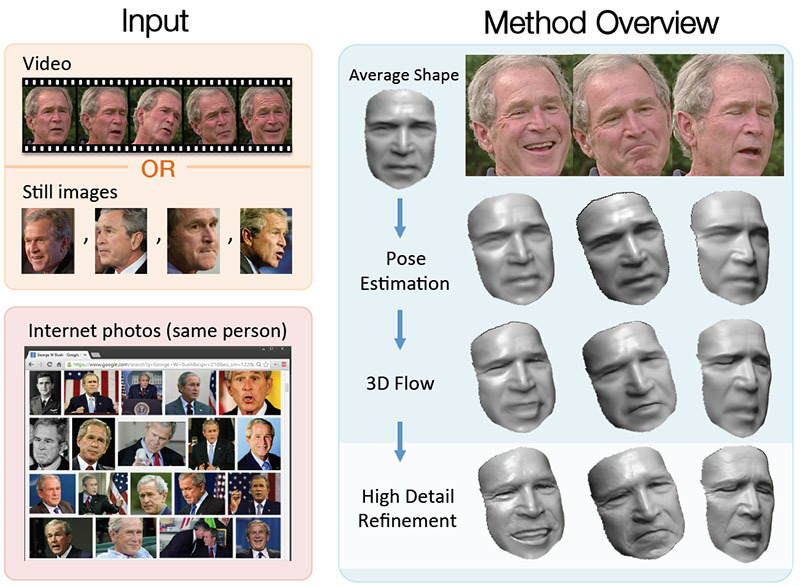 Trabajos Futuros
+
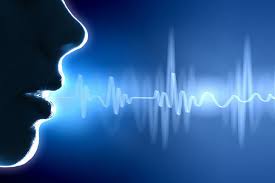 [Speaker Notes: Como trabajo futuro se plantea el implementar un sistema de reconocimiento de rostros usando visión estéreo mediante la extracción de características 3D de los rostros para incrementar la confiabilidad de los sistemas de identificación de personas tradicionales.

Al igual que desarrollar un sistema de reconocimiento de voz el cual puede identificar tanto al usuario como sus emociones para mejorar el grado de interacción hombre máquina.]
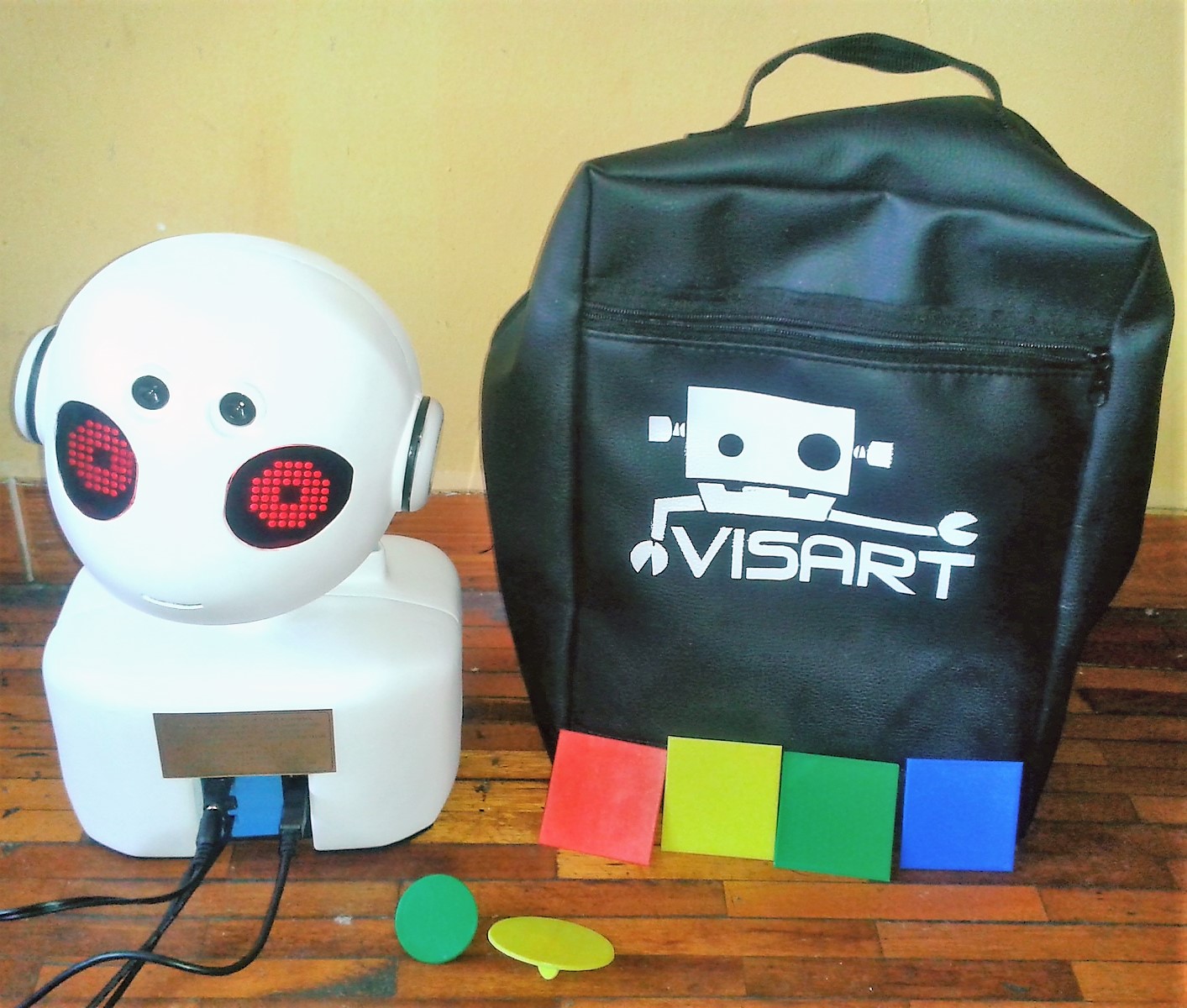 Gracias…